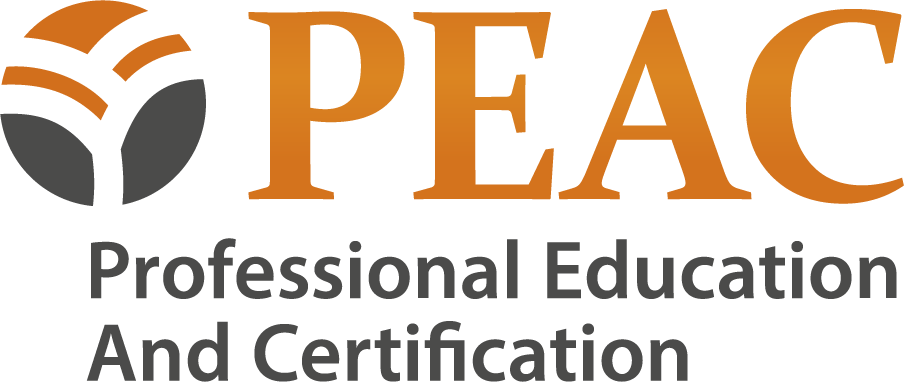 «Τα οφέλη του Grundtvig στην επαγγελματική ανάπτυξη»
Μαρία Απειρανθίτου
Πιστοποιημένη εκπαιδεύτρια ενηλίκων
Διεύθυνση σπουδών PEAC EDUCATION

Ημερίδα “Erasmus Plus”, ΙΚΥ, 18 Δεκεμβρίου 2013
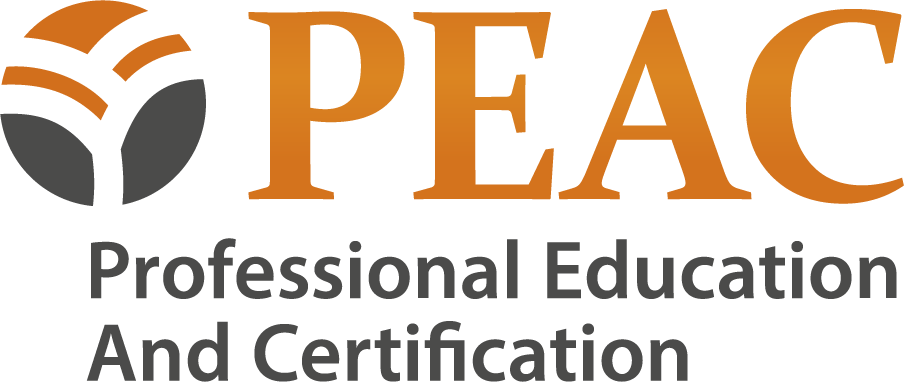 Αφορμή: Η συμμετοχή στο Ευρωπαϊκό Σεμινάριο Ενδο-υπηρεσιακής Κατάρτισης για Προσωπικό που απασχολείται στην Εκπαίδευση Ενηλίκων στο πλαίσιο του Προγράμματος Grundtvig:  “ PERSONAL MASTERY AND COLLECTIVE INTELLIGENCE IN ADULT EDUCATION “
Τόπος υλοποίησης: Κύπρος
Εισηγητής: Ναούμ Λιώτας
Συμμετέχουσες χώρες: Ελλάδα, Φιλανδία, Ρουμανία
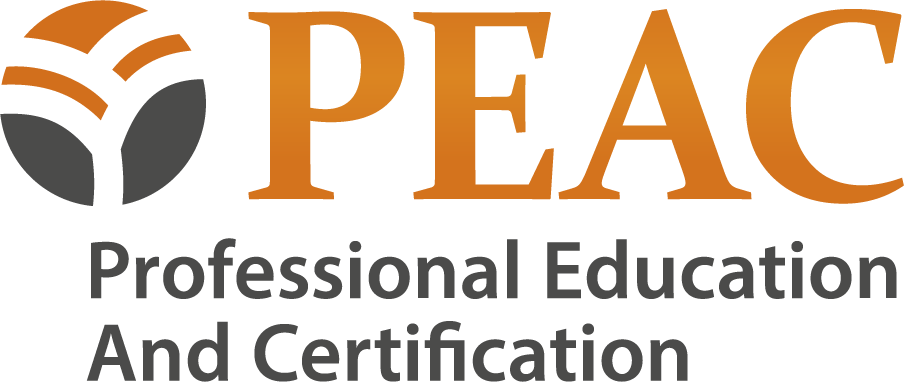 ΔΕΔΟΜΕΝΑ:
Είχα ανάγκη ενέργειας και ανανέωσης
Χρειαζόμουν επαγγελματική αλλαγή
Είχα ελάχιστο ελεύθερο χρόνο
Έλειπα από την οικογένειά μου
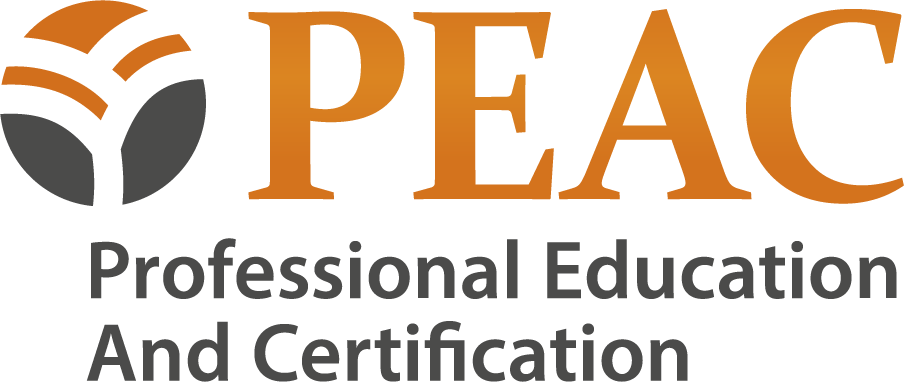 ΔΡΑΣΗ: Σεμινάριο στην Κύπρο
Συνειδητοποίηση προβλημάτων
Τρόπους αντιμετώπισης
Απόκτηση εμπειριών
Συναισθηματική Νοημοσύνη
Leader (master) του εαυτού μου

Αποτέλεσμα: ΑΝΑΣΤΟΧΑΣΜΟΣ
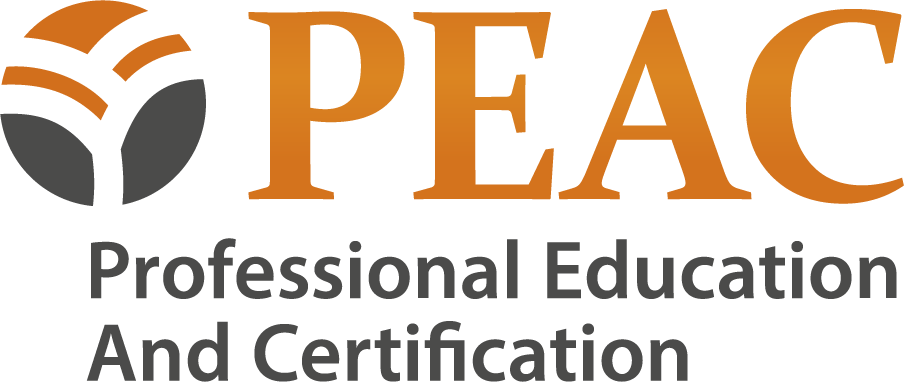 Αποτέλεσμα: ΑΝΑΣΤΟΧΑΣΜΟΣ
Στον τρόπο σκέψης
Στον τρόπο συμπεριφοράς
Στον τρόπο ανατροφής των παιδιών μου
Στην επαγγελματική μου πορεία

Οδηγήθηκα στον σχεδιασμό δράσεων
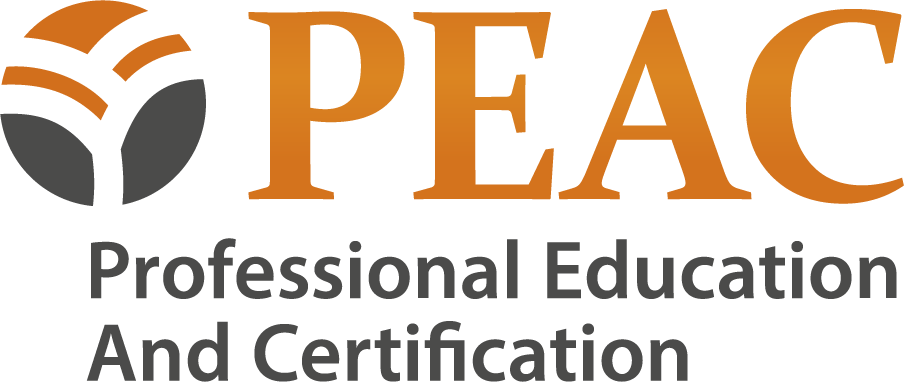 ΑΛΛΑΓΕΣ:
Άλλαξα δουλειά
Ασχολήθηκα με την εκπαίδευση ενηλίκων
Κυρίως με την Δια βίου Μάθηση
Προχώρησα και ένα βήμα παρακάτω
Δημιούργησα Ομάδα Εκπαιδευτών:
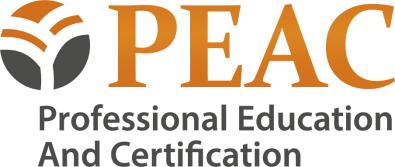 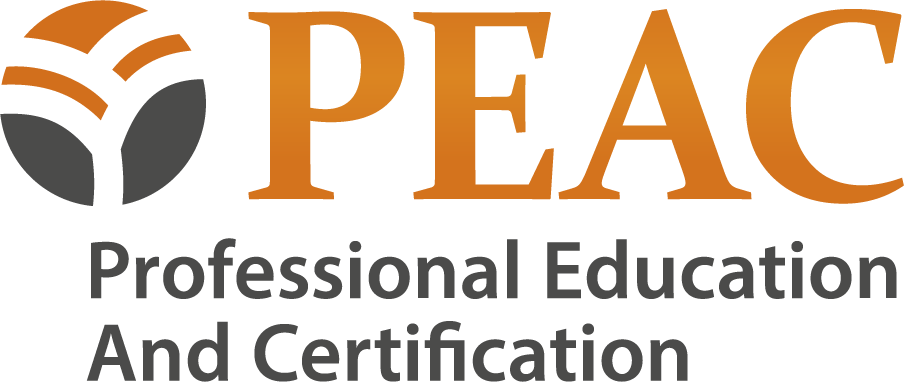 Personal mastery: ορισμοσ
Πειθαρχία διαρκούς αποσαφήνισης και εμβάθυνσης του προσωπικού μας οράματος
Ανάπτυξη, Υπομονή
Αντικειμενική πραγματικότητα
Set συνηθειών και τρόπων μάθησης (δια βίου) 
ΕΞΩΣΤΡΕΦΕΙΑ
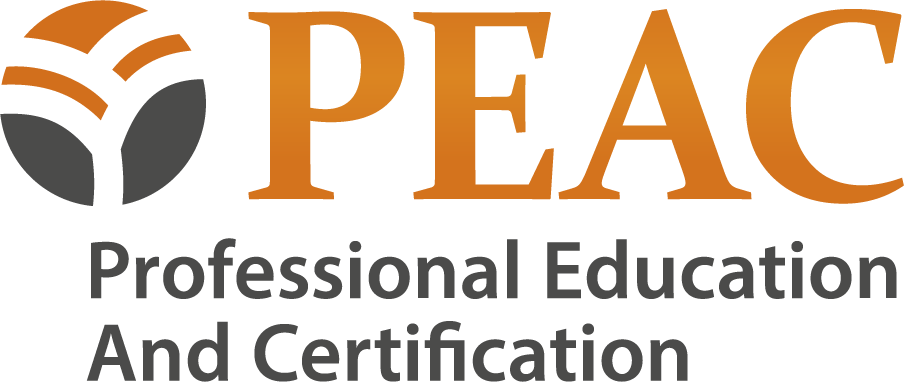 PEAC: Η γέννηση μιας ιδέας και η υλοποίησή της
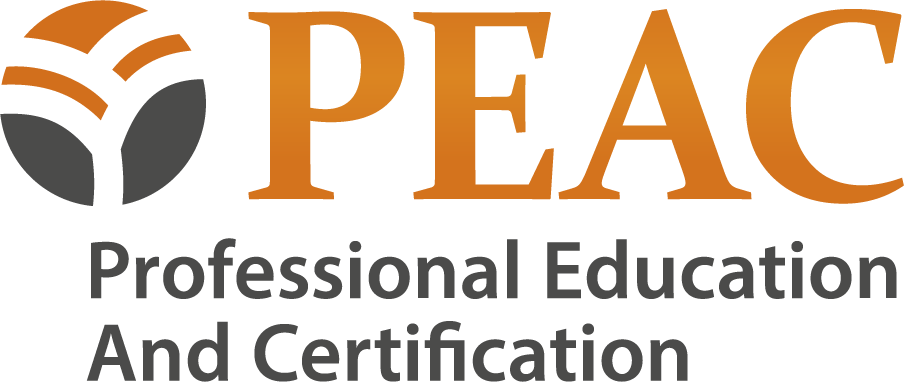 Πηγή εικόνας: CityandGuilds.com
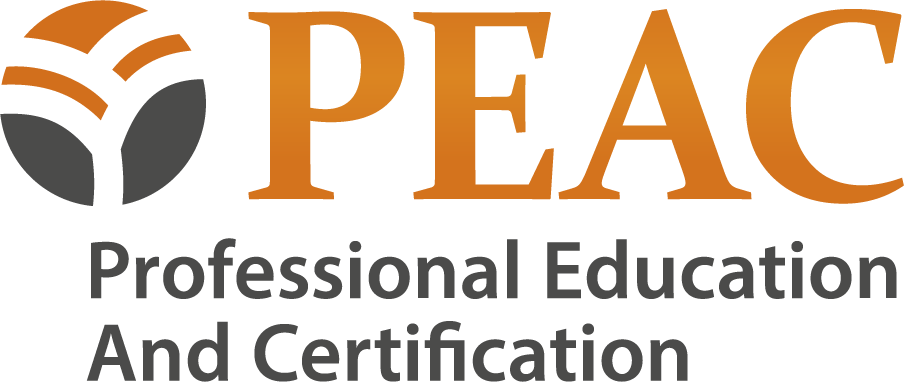 ΣΥΛΛΟΓΙΚΗ ΝΟΗΜΟΣΥΝΗ
Η PEAC ΕΙΝΑΙ το εκπαιδευτικό μου ταξίδι στην Κύπρο:

«ΟΙ ΑΝΘΡΩΠΟΙ ΩΣ ΜΕΛΗ ΜΙΑΣ ΟΜΑΔΑΣ 
ΜΠΟΡΟΥΝ ΝΑ ΠΕΤΥΧΟΥΝ ΠΕΡΙΣΣΟΤΕΡΑ»
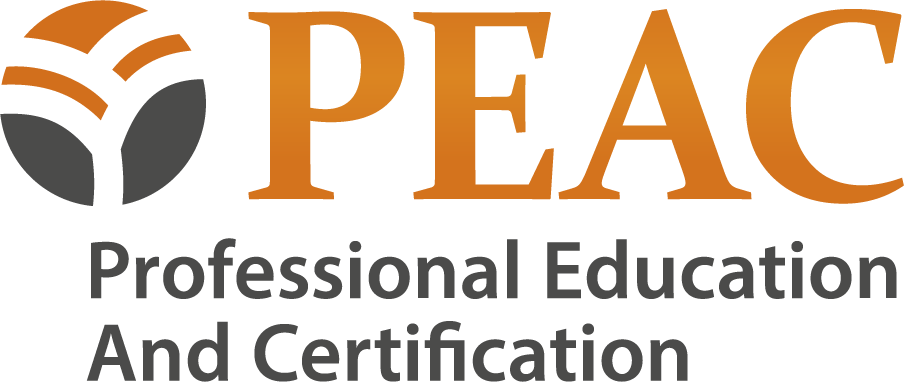 ΜΕΘΟΔΟΣ – ΕΡΓΑΛΕΙΟ:  ο Κύκλος της Μάθησης
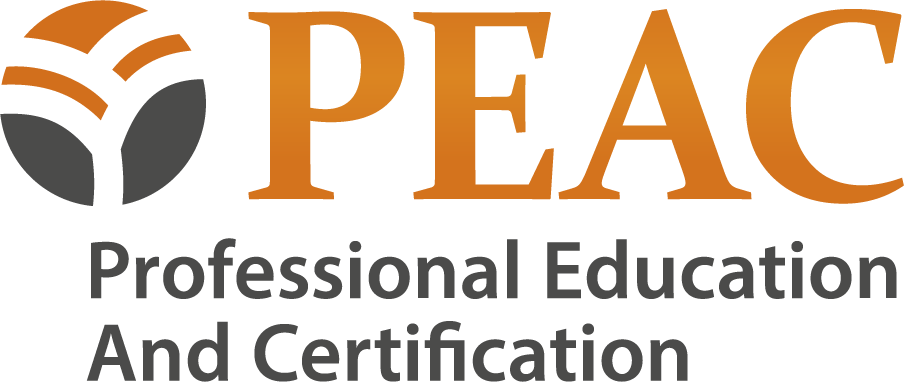 ΑΣΚΗΣΗ ΑΝΑΣΤΟΧΑΣΜΟΥ:
Κλείστε τα μάτια σας για 1 λεπτό ή αν θέλετε αφήστε τα ανοιχτά:
	Φανταστείτε ποια είναι η ιδανική ζωή που θα θέλατε να ζείτε σε 5 χρόνια 
	και τι περιέχει αυτή σε προσωπικό και επαγγελματικό επίπεδο…
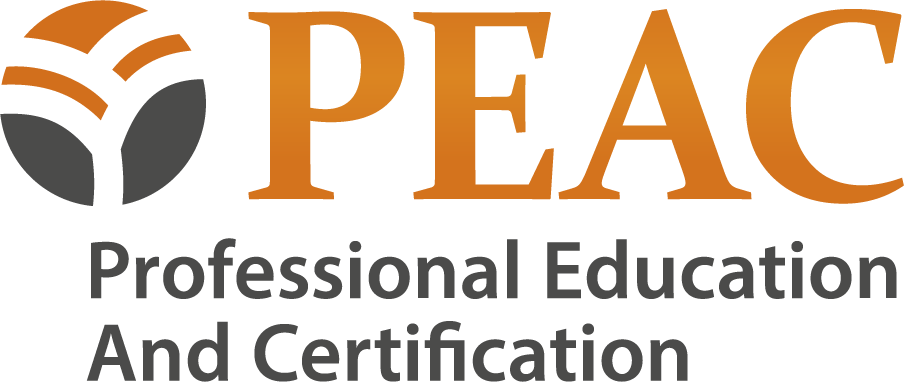 PEAC: Μεθοδολογία
Καταγραφή εκπαιδευτικών αναγκών των εκπαιδευόμενων
Χρήση εργαλείων αξιολόγησης
Διάγνωση θεμάτων
Πρόταση κατάλληλων προγραμμάτων
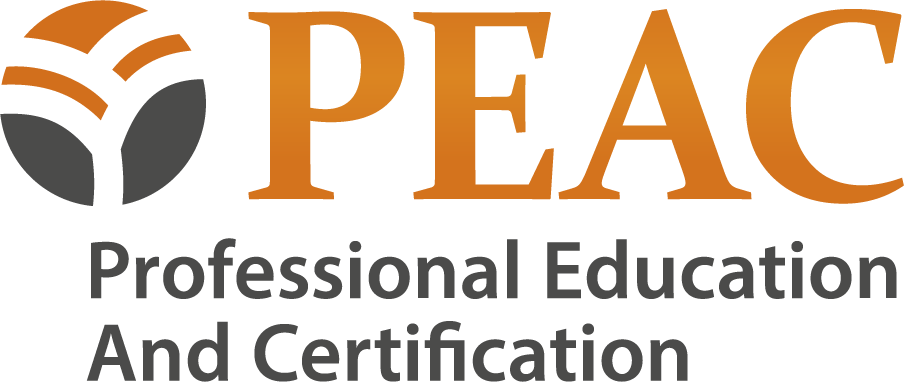 PEAC: Εργαλεία εκπαίδευσης
Εξ αποστάσεως εκπαίδευση – Distance Learning
Ηλεκτρονική Πλατφόρμα
Video conference
Πολύγλωσση εκπαίδευση
Πιστοποίηση – Certification
Διεθνή επαγγελματική σταδιοδρομία
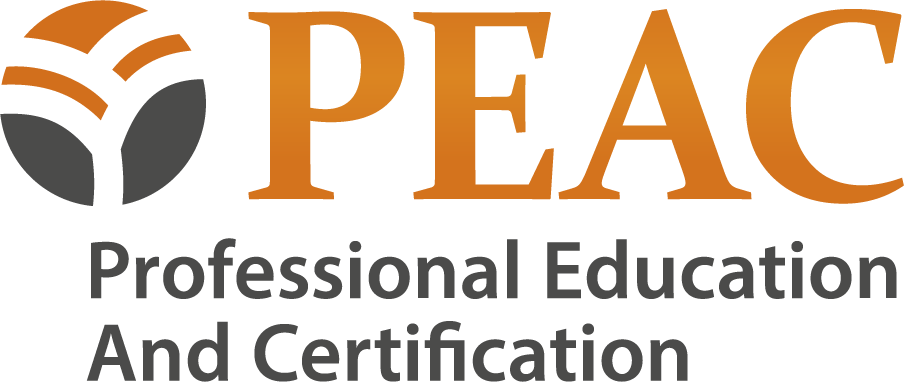 Συμπεράσματα - Επίλογος
Αν μου δινόταν η ευκαιρία να  συμμετέχω ξανά σε αυτό το σεμινάριο αυτό που θα άλλαζα θα ήταν η επιφυλακτικότητα μου και το πόσο εκτεθειμένη αισθάνθηκα αρκετές φορές. Για μένα αυτό το ταξίδι άξιζε γιατί πάνω από όλα αυτοσυστήθηκα.
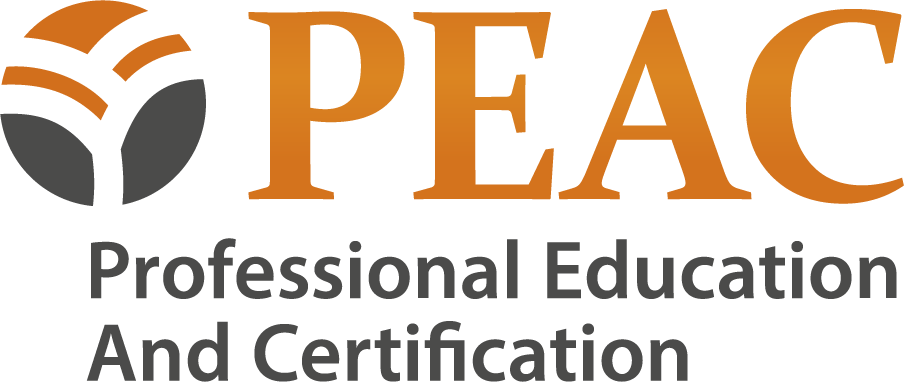 Σας Ευχαριστώ
Απειρανθίτου Μαρία